John Mark
Demas
Used his time to overcome personal challenges and become more useful to the ministry (Acts 12:12, 25; 13:4, 5; 15:37-40; 2 Tim. 4:11)
Used his time to grow numb and unfit for the ministry(Col. 4:14; Phm. 1:24; 2 Tim. 4:10)
Psalm 90:12
“So teach us to number our days, That we may gain a heart of wisdom.”
The “Old man” in thisNew Year?
New Man
Old Man
Learning Christ
Living according to truth
Mind renewal
Righteousness & holiness
Tenderhearted and forgiving
Giving place to the devil
Propagating lies
Grows corrupt
Deceitful lusts
Prolonged wrath, evil speaking
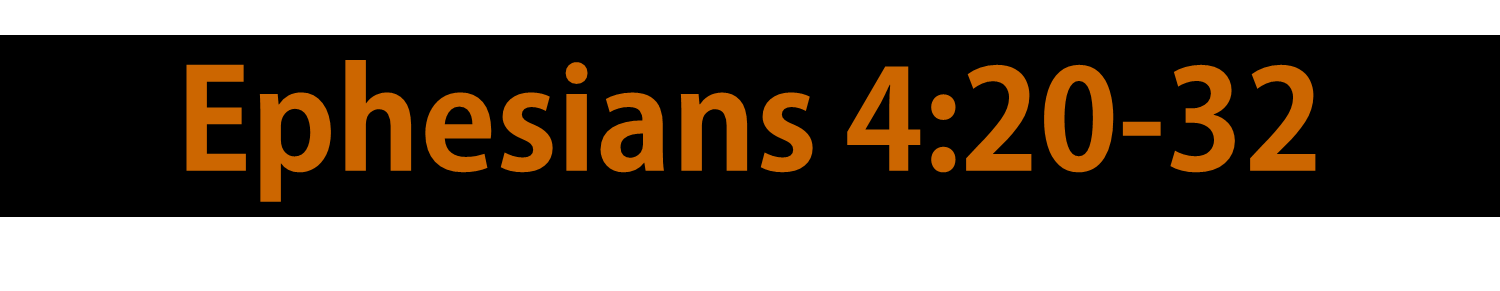 How To Live As The New ManThisNew Year!
Urgently Pursue God’s Pardon
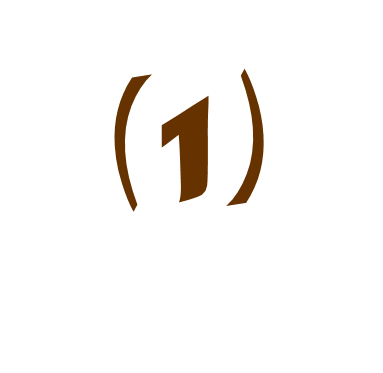 Receive the chastening of the Lord (Ps. 90:3)
“FEAR” the wrath of God (Ps. 90:7, 11)
Take up the plan of pardon (Ps. 90:13, 14)
“Return, O LORD! How long? And have compassion on Your servants. Oh, satisfy us early with Your mercy, That we may rejoice and be glad all our days!”
Compassion & Mercy
REJOICE
God’s Pardon & A New Beginning
“Born Again” (Jn. 3:3)
“Born of water and the Spirit” (Jn. 3:5)
“Enter the kingdom of God” (Jn. 3:5)
Maintain a
Tender Conscience
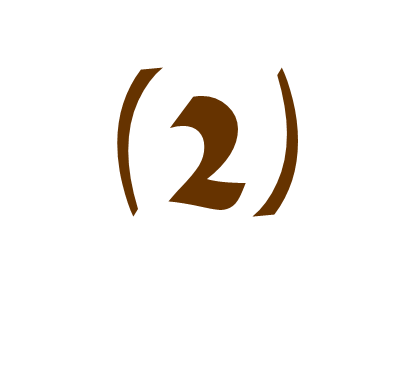 Our iniquity is before God (Ps. 90:8)
Our sin angers God (Ps. 90:7, 9)
Accept responsibility for your sin(Ps. 51:1-4; 2 Sam. 24:10)
Pursue forgiveness for His name’s sake(Ps. 25:11; 23:3)
Dominate sin and retrain the heart(Ps. 19:12-14)
A New YearFor A New You?
A New Year to hear the part 2’s, 3’s, etc.
A New Year to respond to the Lord’s invitation
A New Year to set the right example to your friends, brethren, and family
A New Year to pursue and promote righteousness and holiness